Side of Beef Quantity of Standard Cuts 
	5-8 Sirloins Steaks 
	4-6 Porterhouse Steaks 
	10-12 T-Bone Steaks. 
	5-8 Chuck Roasts 
	4-6 Arm Roasts 	
	10-15 Rib Steaks or 8- 12 Ribeyes 
	1 Beef Brisket 
	1 Flank Steak 
	3-4 Tip Roasts or 6-8 Tip Steaks 
	1 Rump Roast 
	3 Top Round Roast or 5 London Broil or 8-10 Round Steaks 
	1 Bottom Round Roast or 15-20 Cube Steaks 
	1 Eye of Round Roast 
	Meat on soup bones 
	Ground Beef - recommend 80% - 20 %
	½  Liver 
	½ Sweet Breads
	½  Tongue
	½  Heart
	½  Kidneys

	This is an example of how a side of beef can be processed. Each customer will specify how their beef is to be cut and packed i.e. thickness, quantity packed in, pack weight. All meat is cut by trained butchers and freezer wrapped.
 Note: These volumes would double for a whole beef
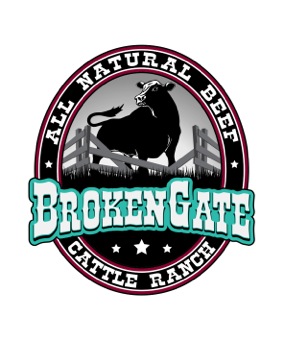 A Family 
Owned Partnership
234 Ladue Lake Dr., 
Creve Coeur, Mo. 63141
314-704-0693